Uvod u geometriju
Osnovni pojmovi i relacije
Pojmovi i realcije koji se ne mogu definisati pomoću drugih pojmova i relacija
Osnovni pojmovi: tačka, prava i ravan
Skup svih tačaka nazivamo prostor.
Svaki neprazan skup tačaka u prostoru nazivamo geometrijska figura.
PLANIMETRIJA – dio geometrije koji izučava svojstva figura u ravni
STEREOMETRIJA – dio geometrije koja izučava svojstva figura u prostoru
Osnovne relacije: leži na, biti između i biti podudaran
Uglovi
Šta je ugao?
Kakvi uglovi postoje?
Kakav ugao je prav ugao?
Šta su komplementni uglovi?
Šta su suplementni uglovi?
Kakvi su uglovi konveksni, a kakvi nekonveksni?
Susjedni, uporedni i unakrsni uglovi
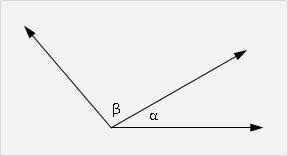 Dva ugla nazivamo susjednim ako imaju zajedničko tjeme,
 zajednički krak i oblasti uglova koje se nalaze sa
 različitih strana zajedničkog kraka.
Dva susjedna ugla čija dva kraka obrazuju pravu 
nazivamo uporednim uglovima.
Dva ugla nazivamo unakrsnim ako su produžeci krakova
jednog ugla krakovi drugog ugla.
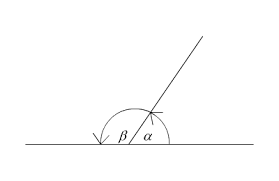 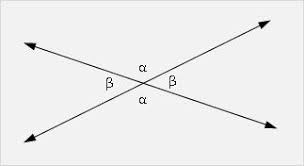 Podsjetimo se:
Dvije prave nazivamo normalnim ako se sijeku pod pravim uglom.
Simetrala ugla ili bisektrisa ugla je poluprava koja ima početak u tjemenu ugla, pripada oblasti ugla i dijeli ugao na dva jednaka dijela.
Simetrala duži je prava koja siječe duž pod pravim uglom, i dijeli je na dva jednaka dijela.
Dva ugla nazivamo uglovima sa paralelnim kracima ako su prave određene kracima jednog ugla paralelne sa pravima određenim kracima drugog ugla.
Uglovi sa paralelnim kracima među sobom su ili jednaki ili suplementni.
Zadaci:
HVALA NA PAŽNJI.